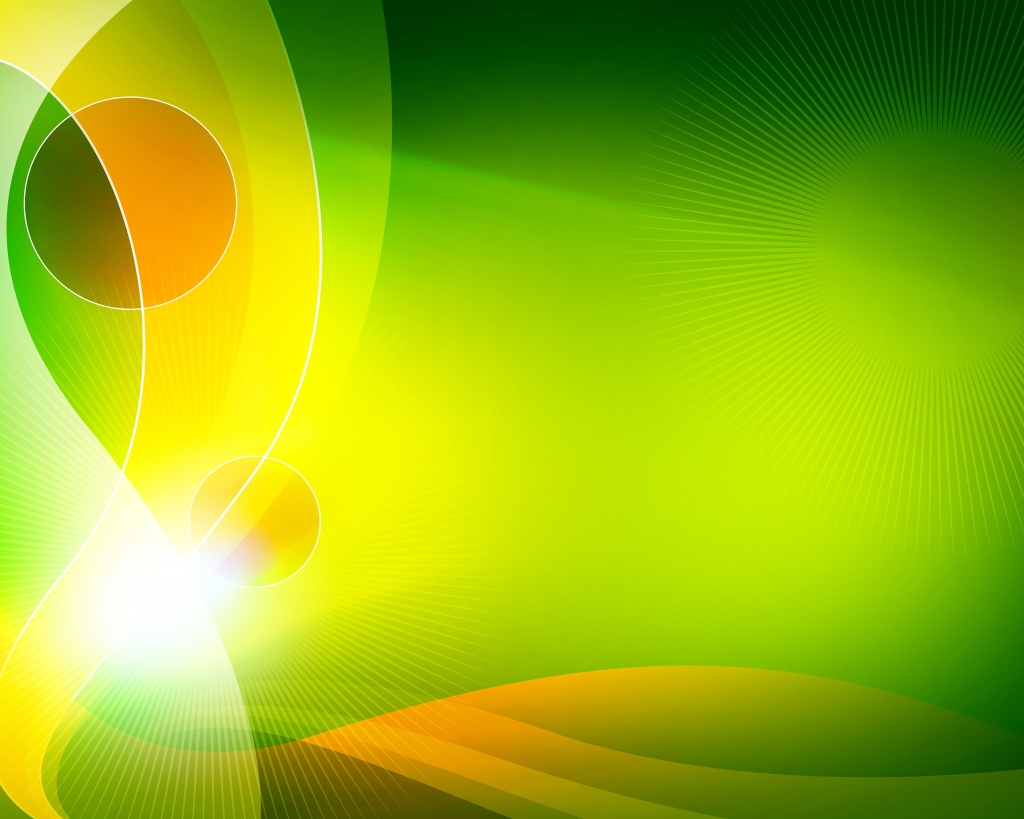 Драматизация сказки «Кошкин дом»
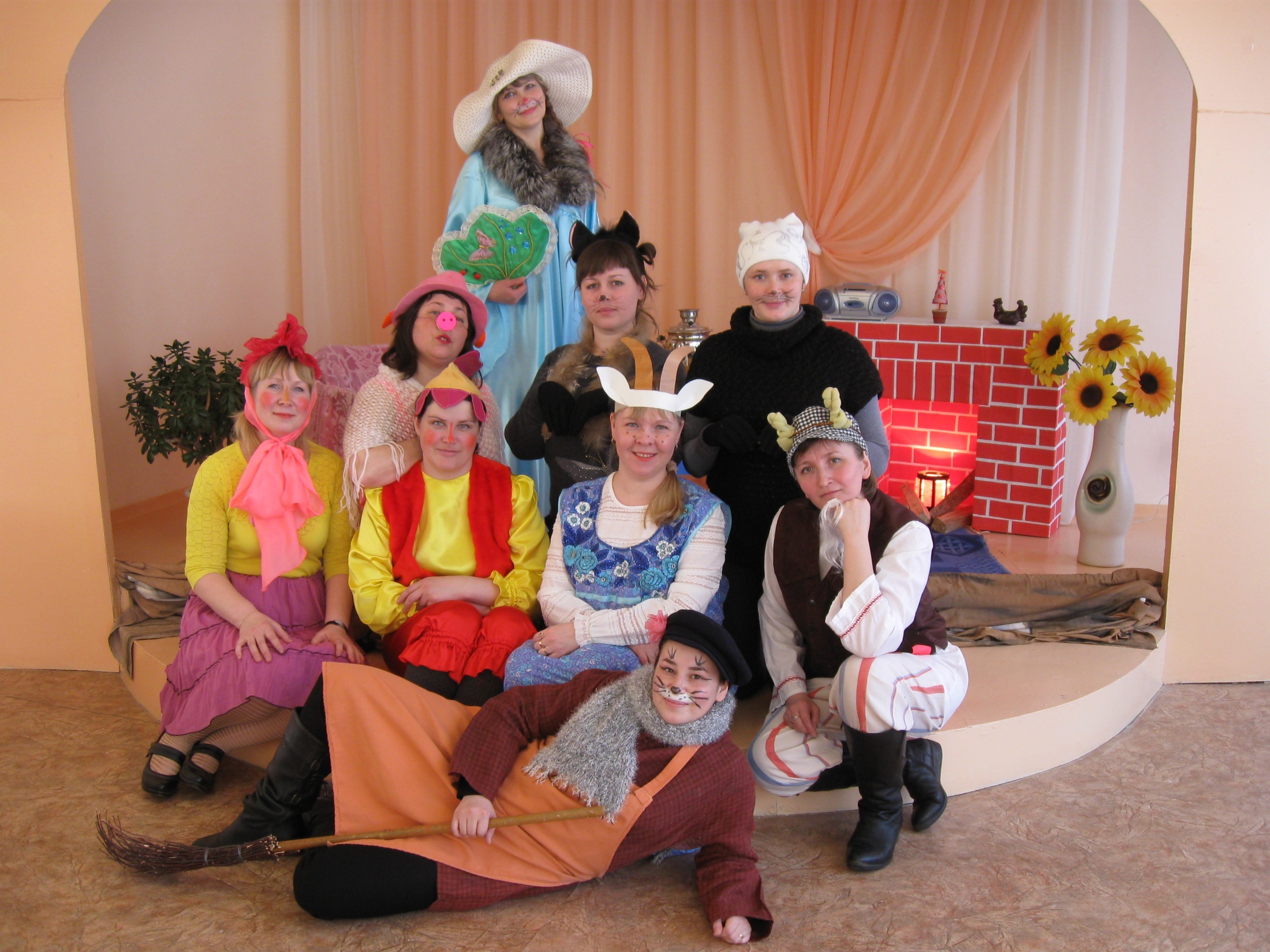 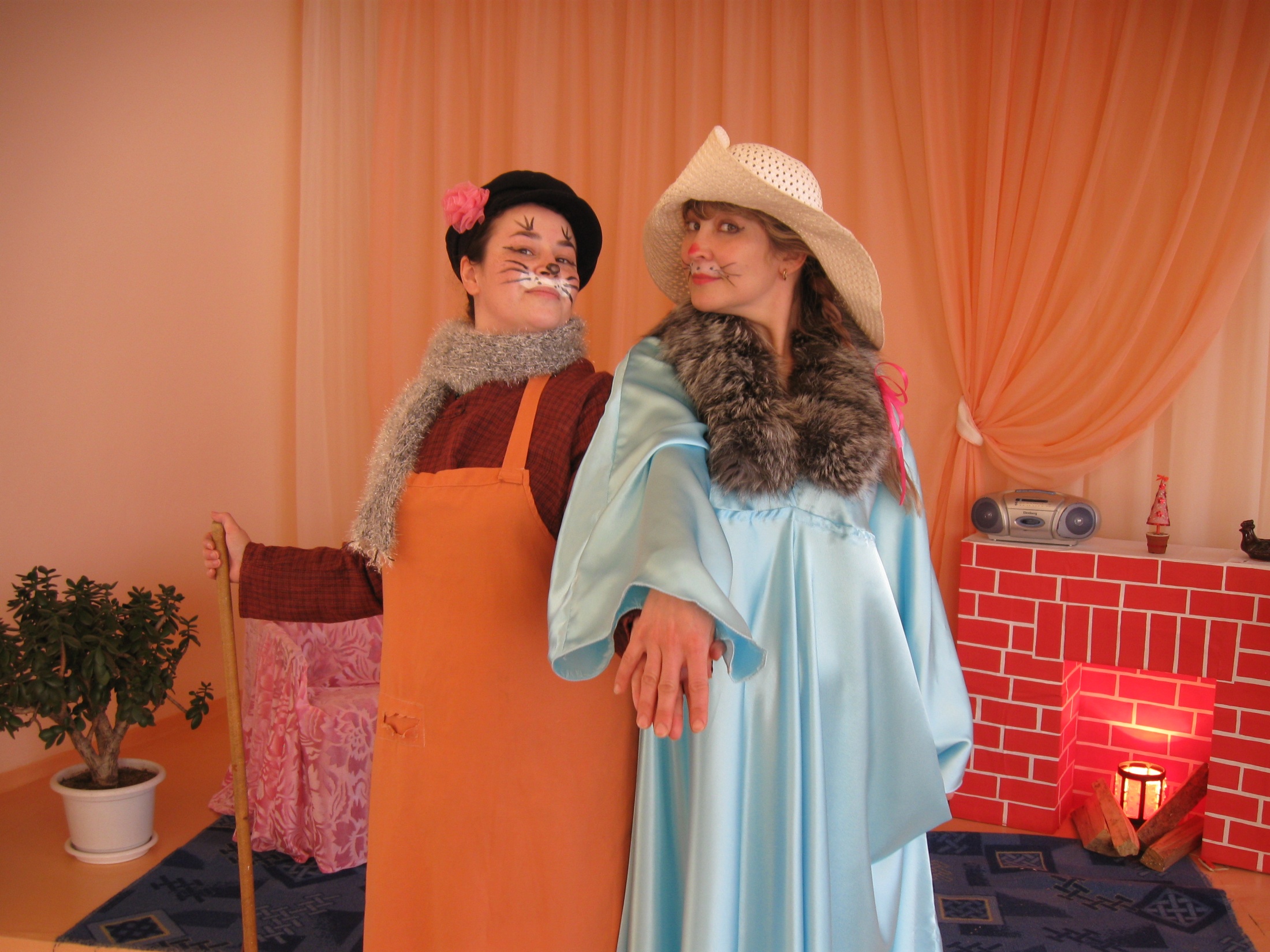 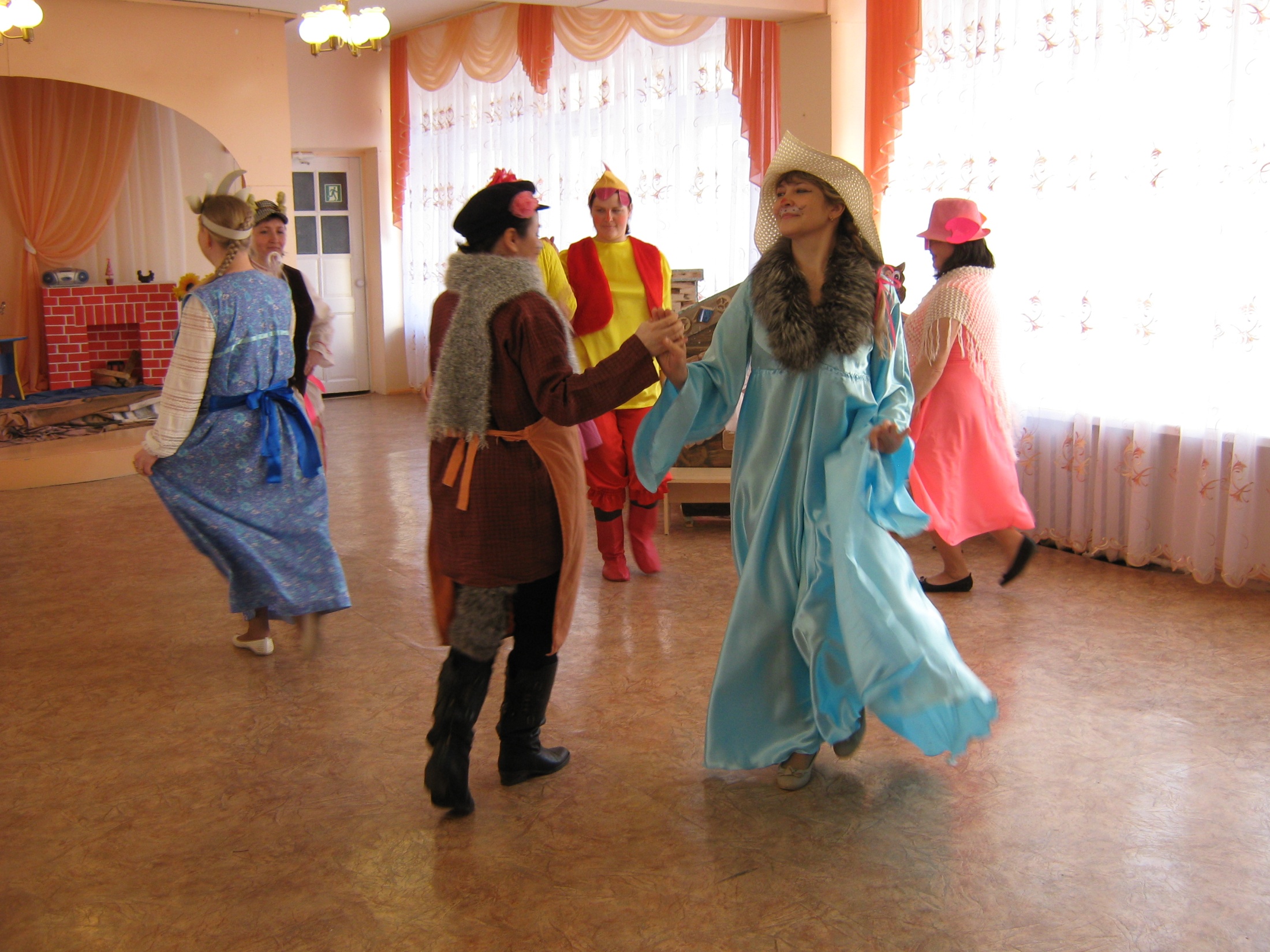 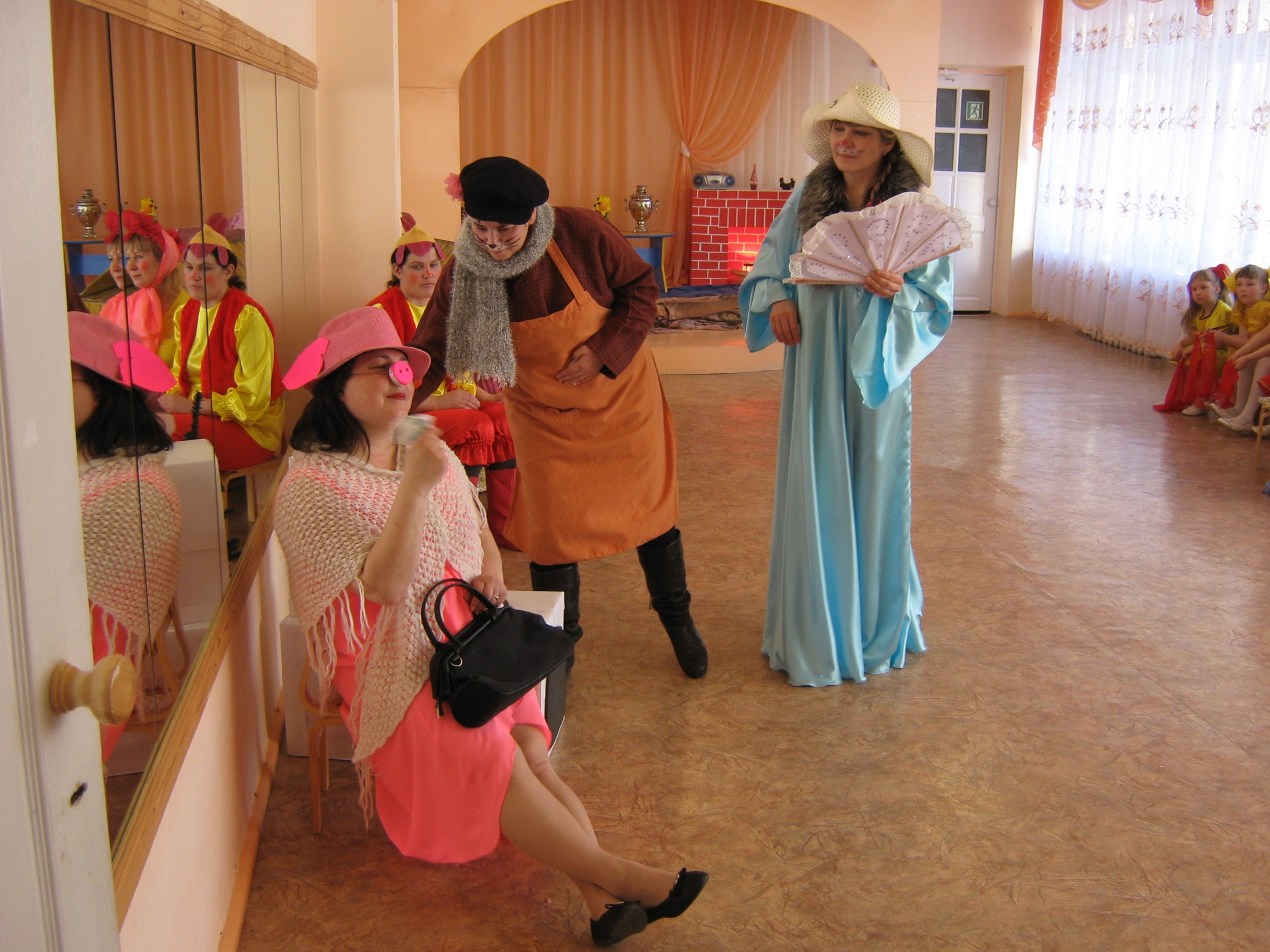 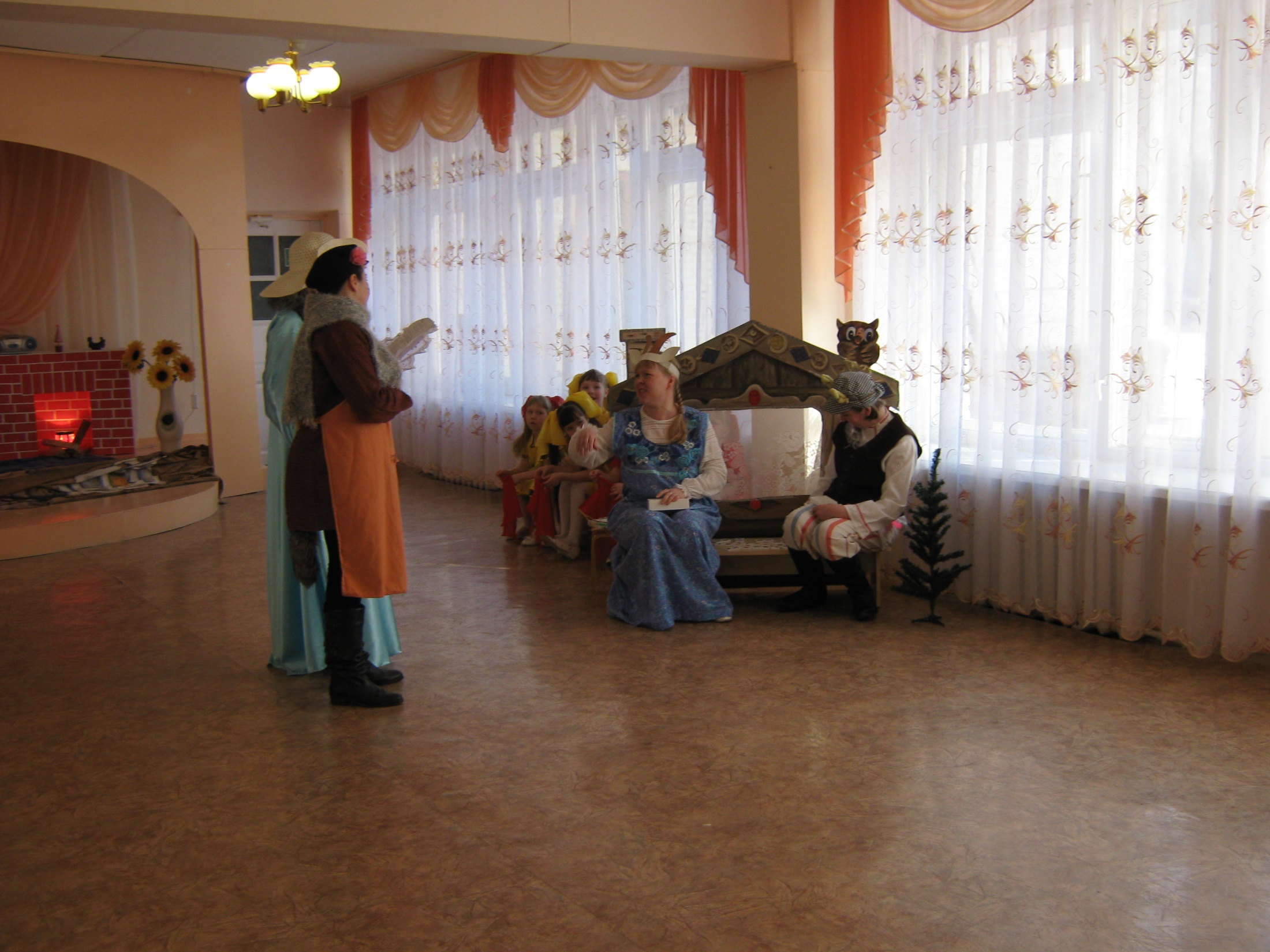 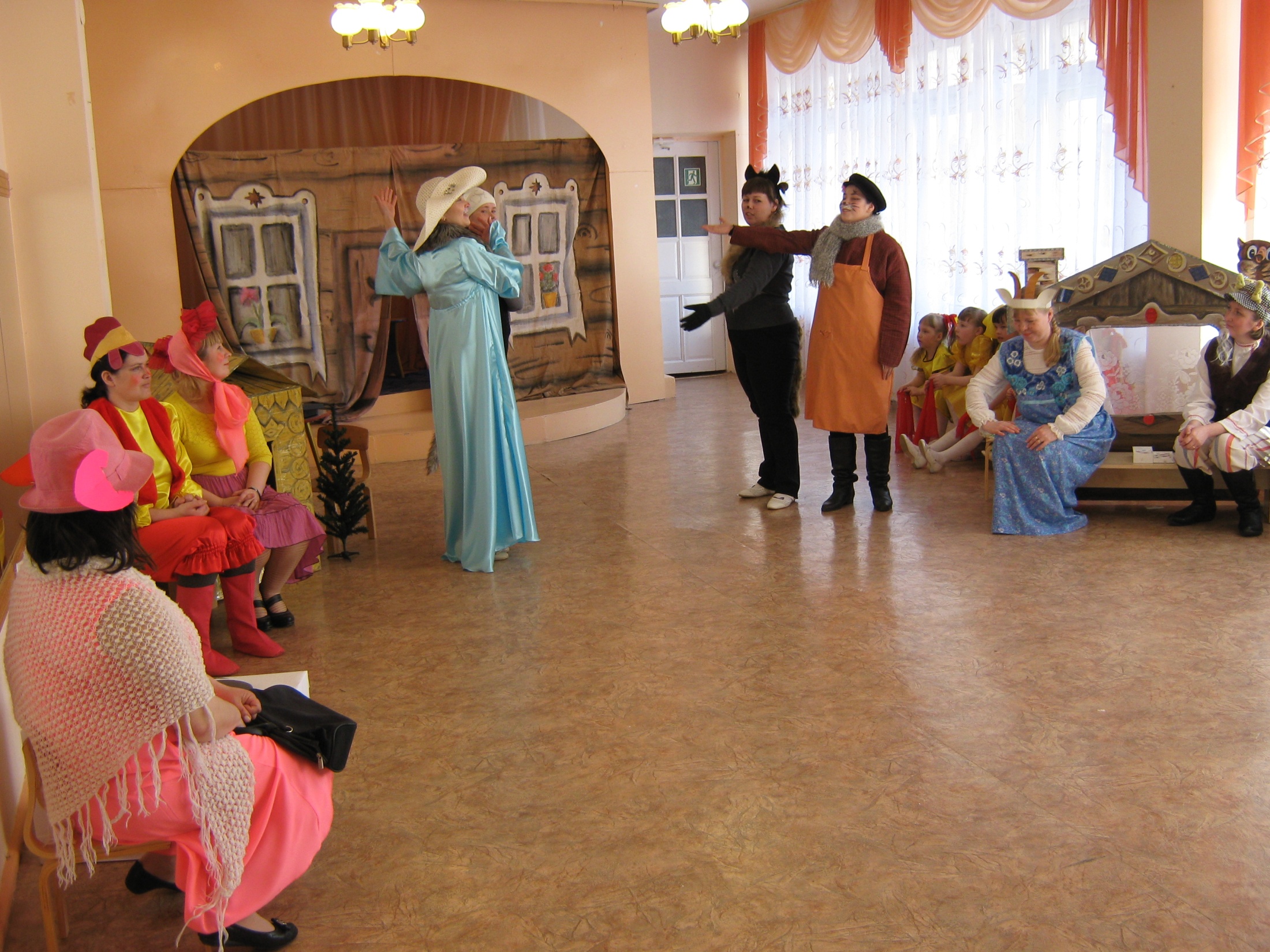 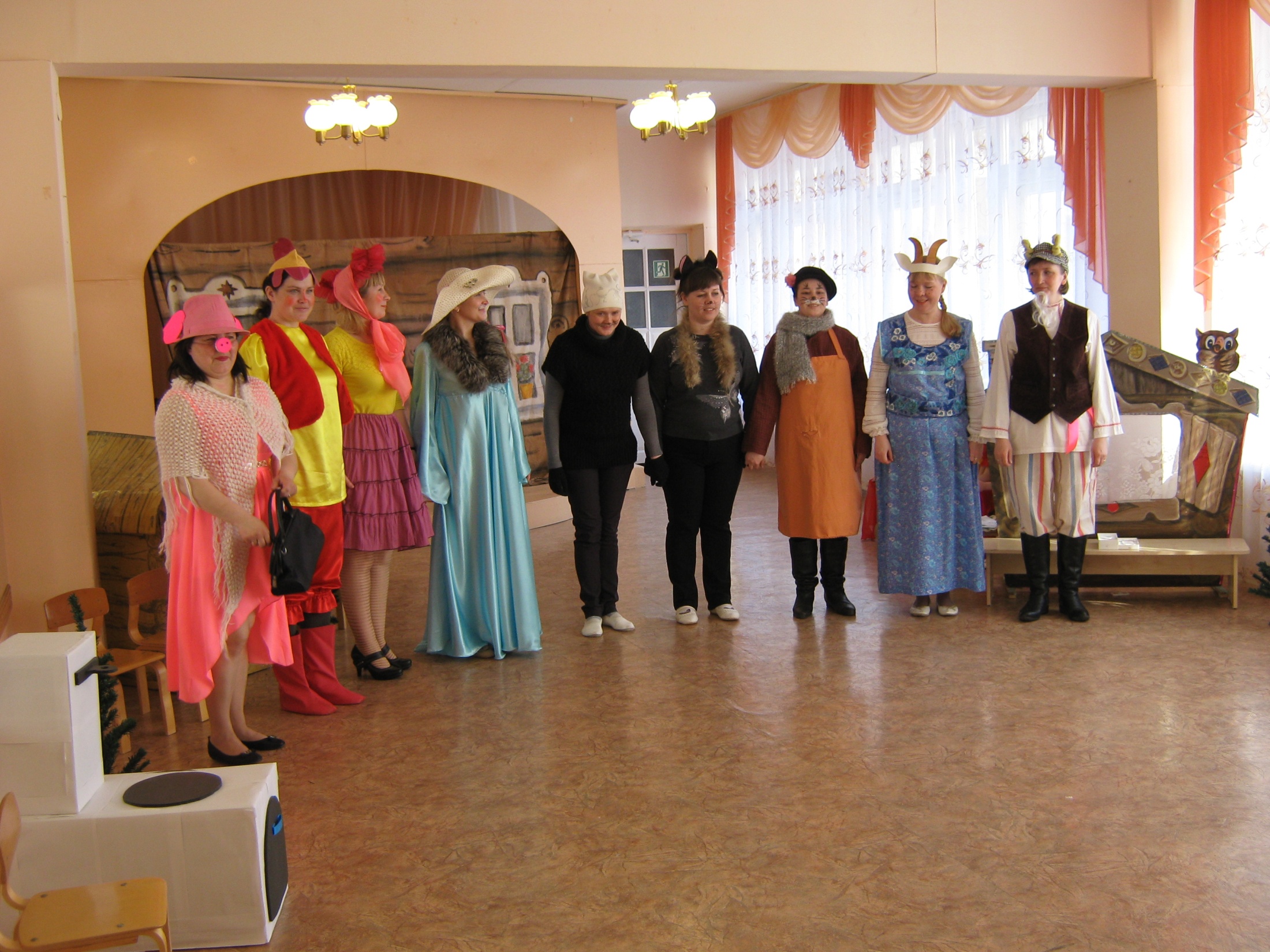